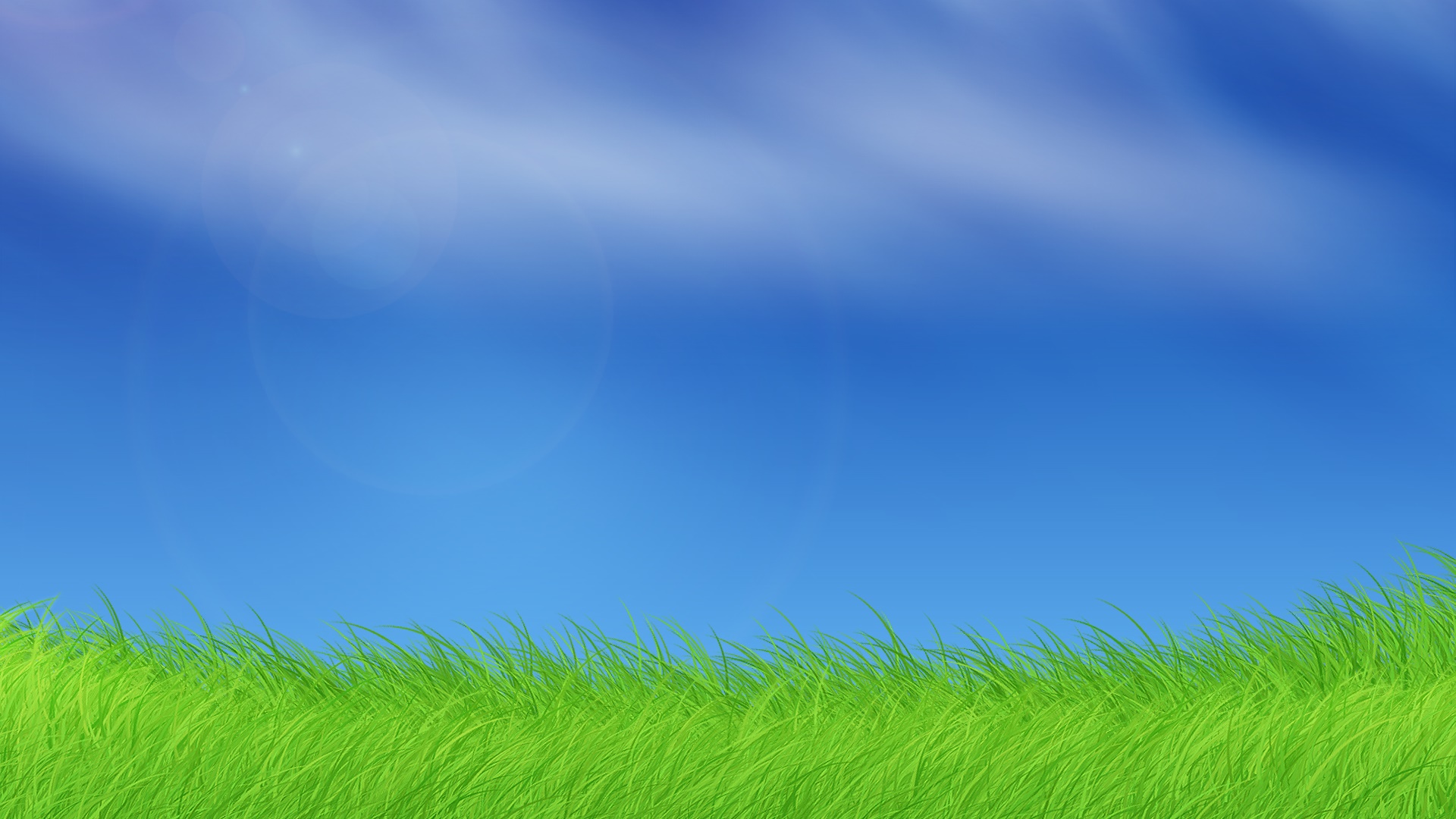 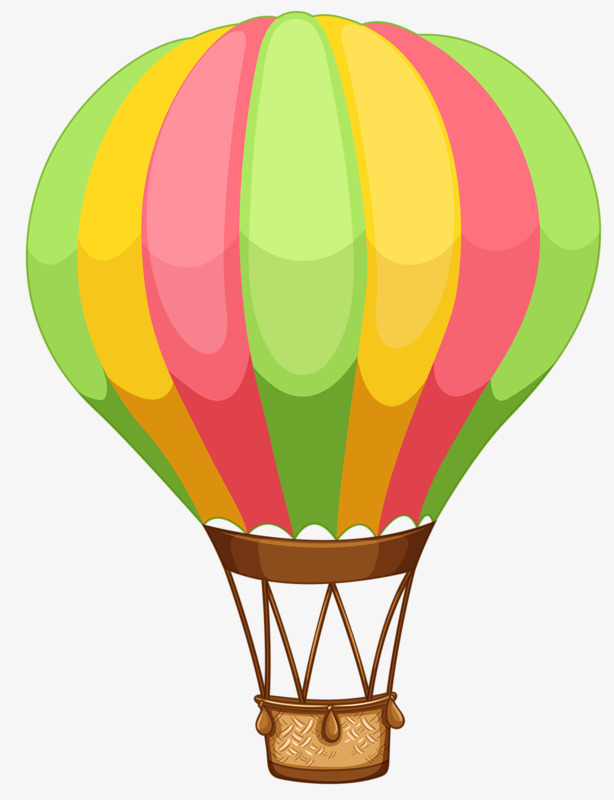 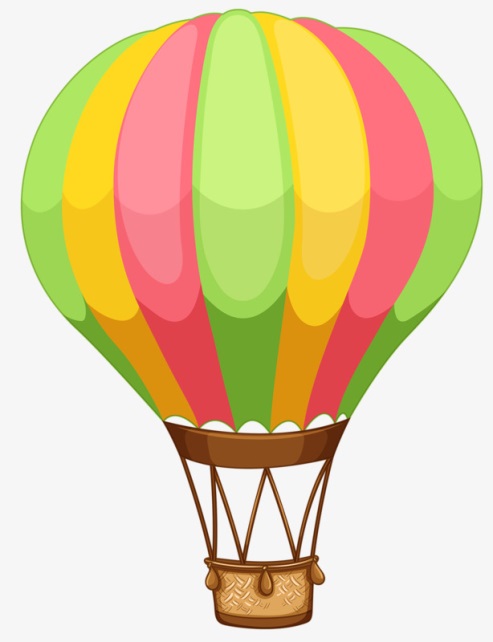 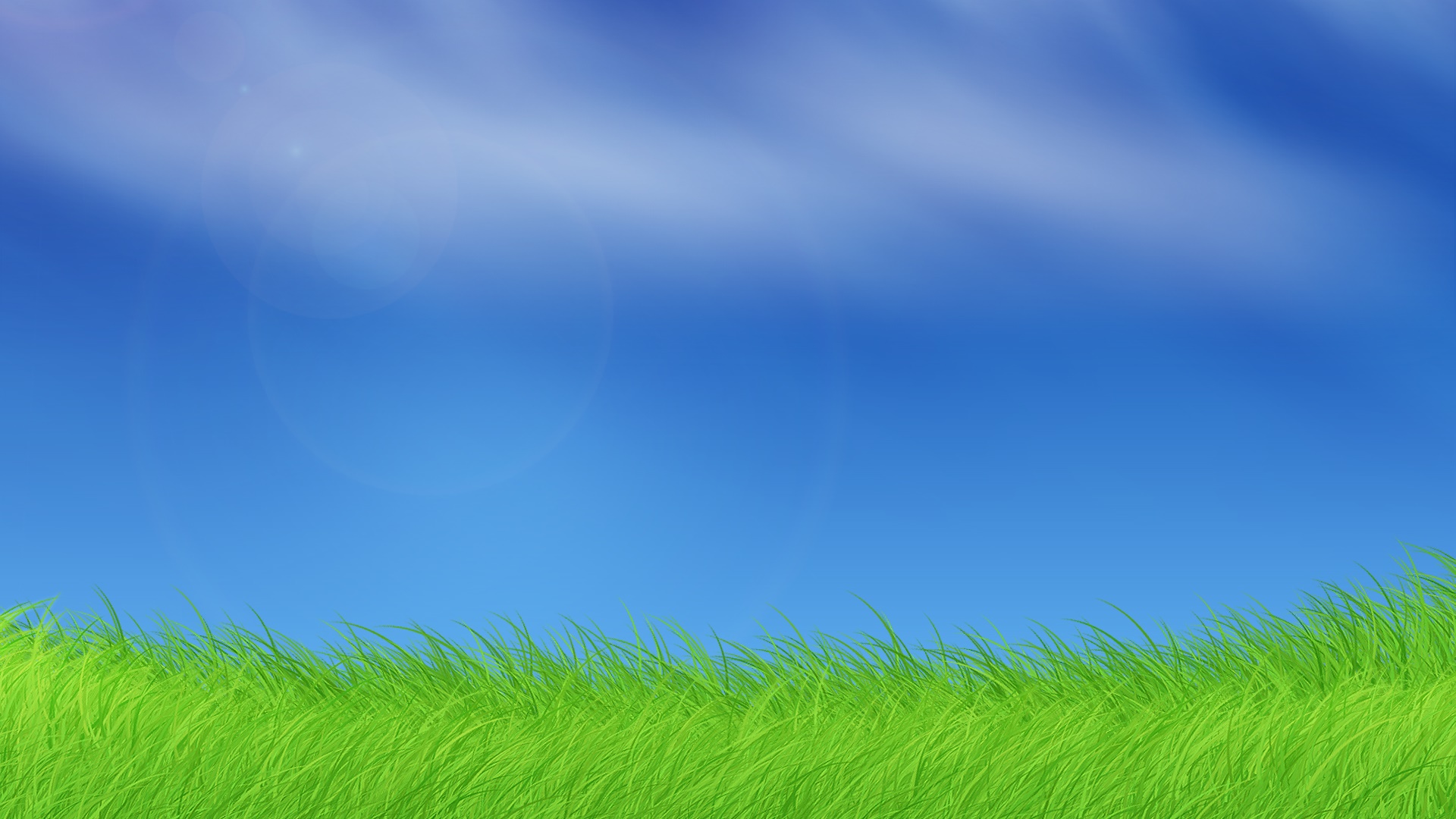 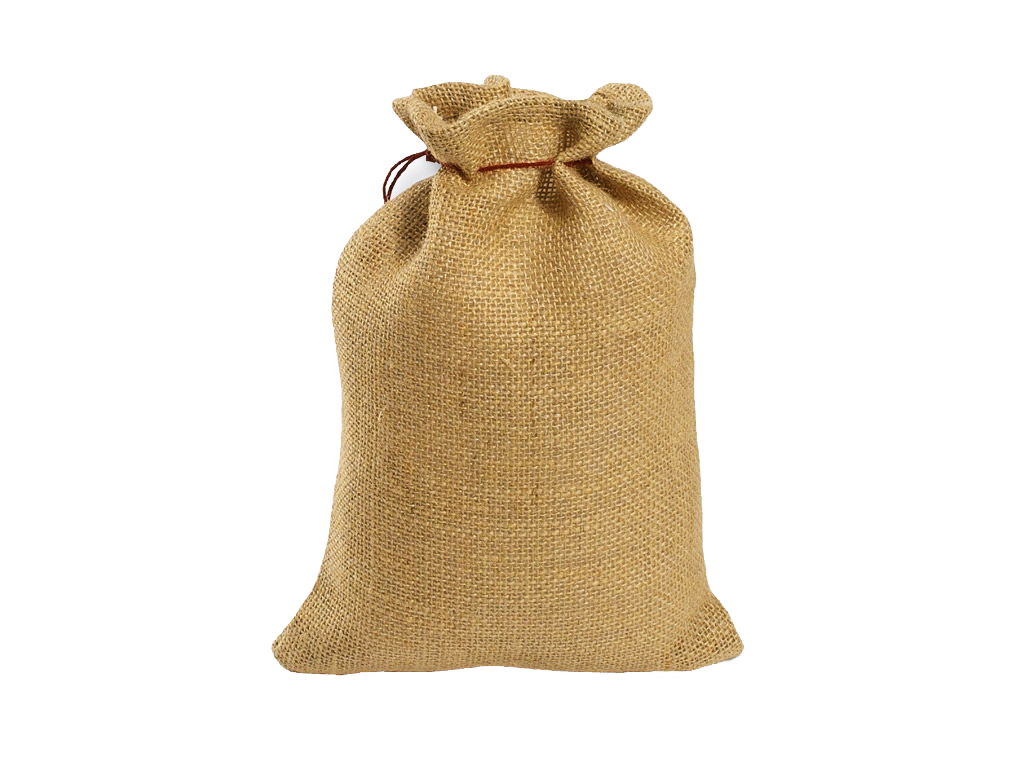 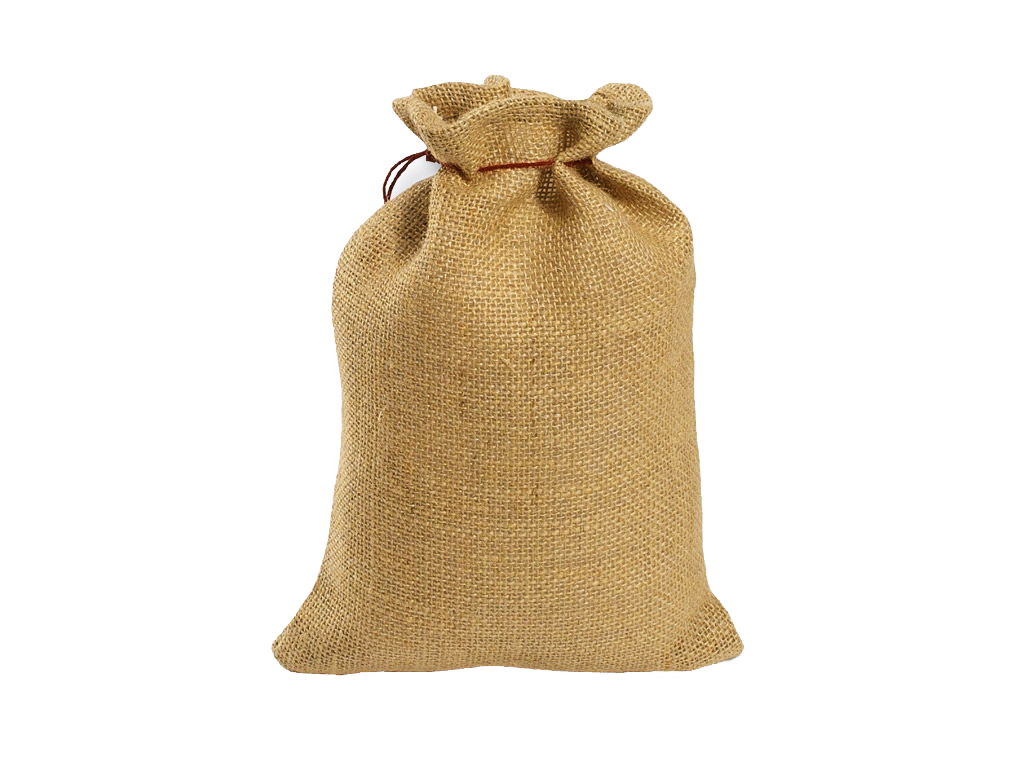 ДРУЗЬЯ
ЛЮБОВЬ
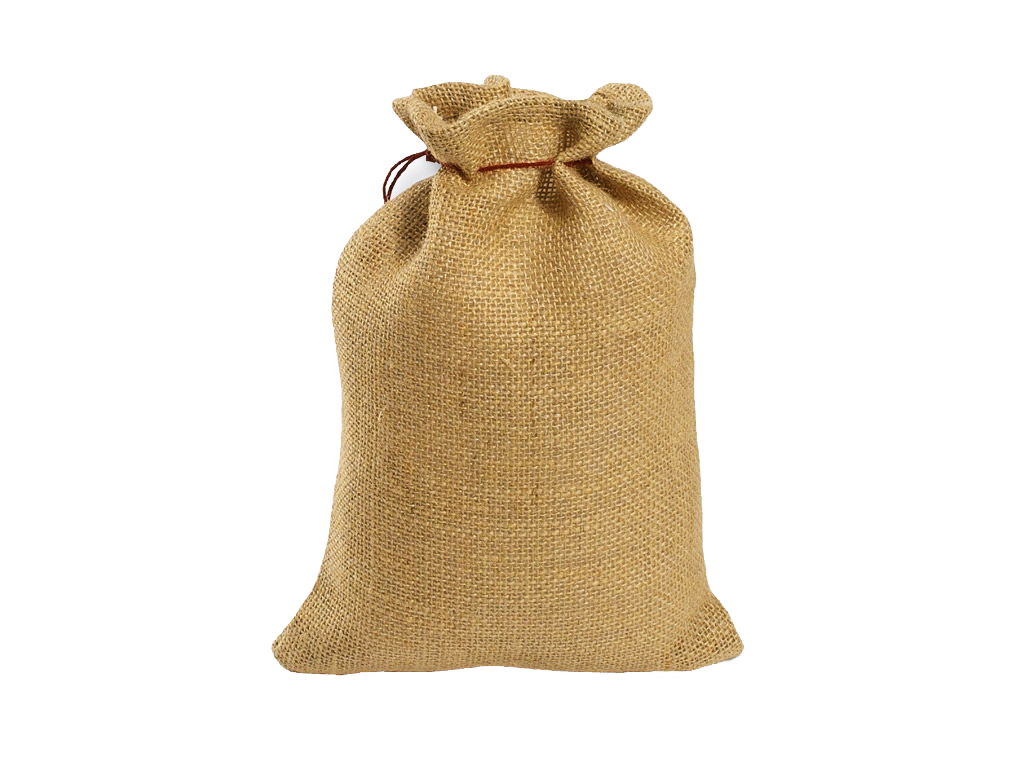 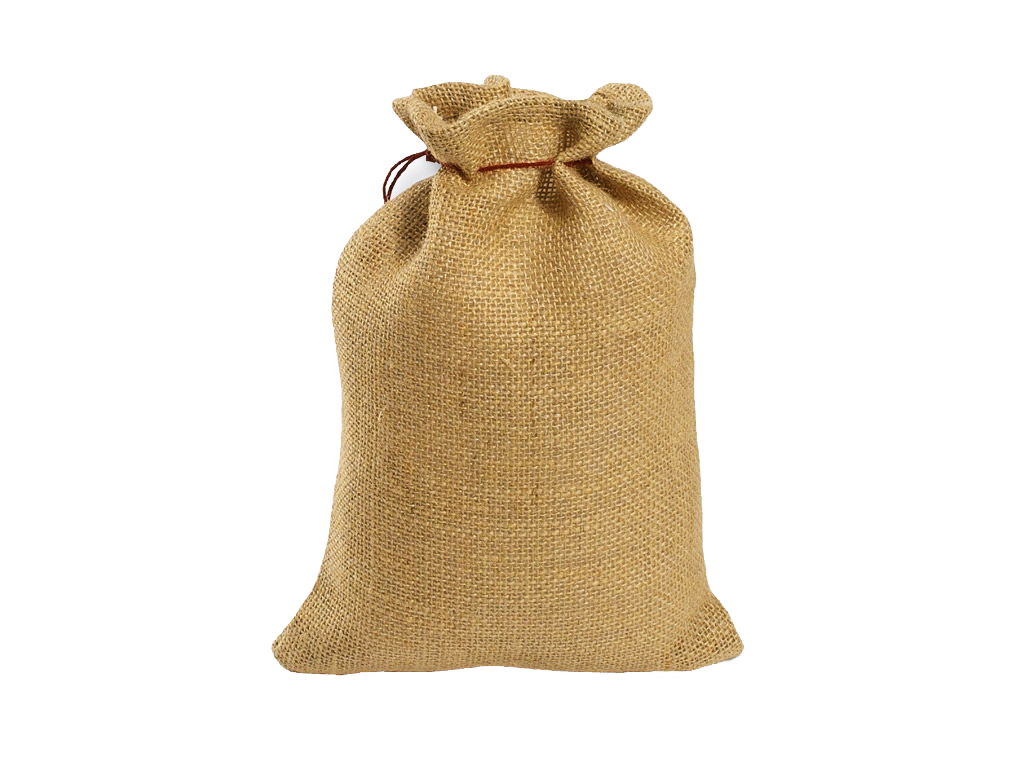 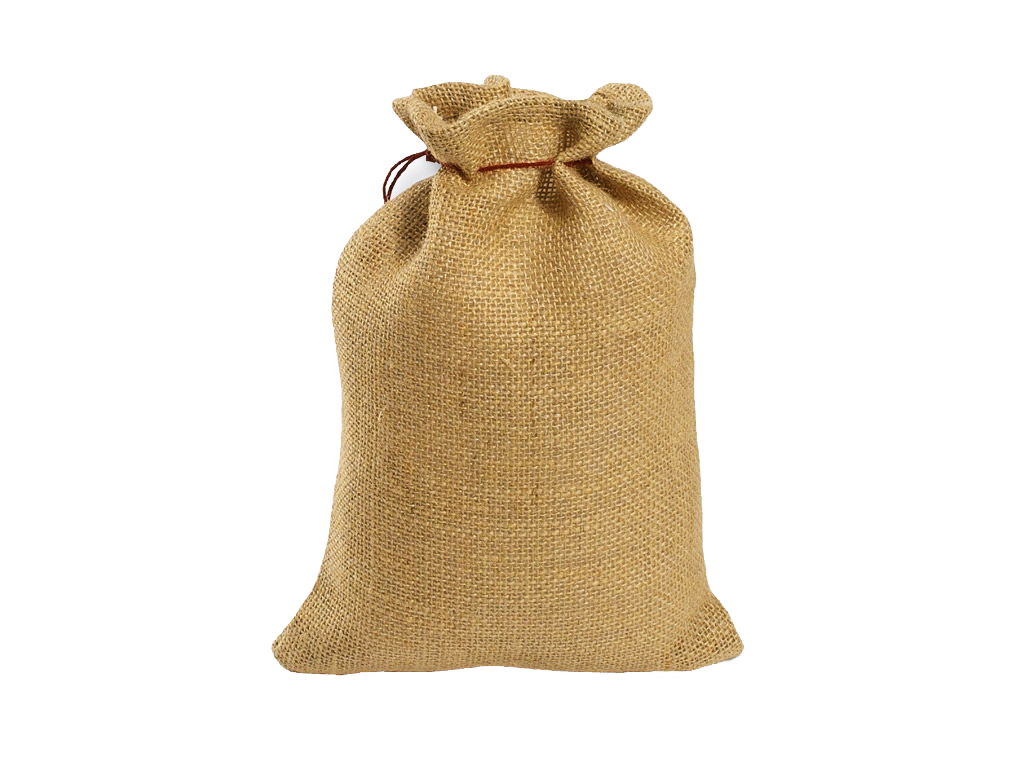 РАБОТА
ЗДОРОВЬЕ
ДЕНЬГИ
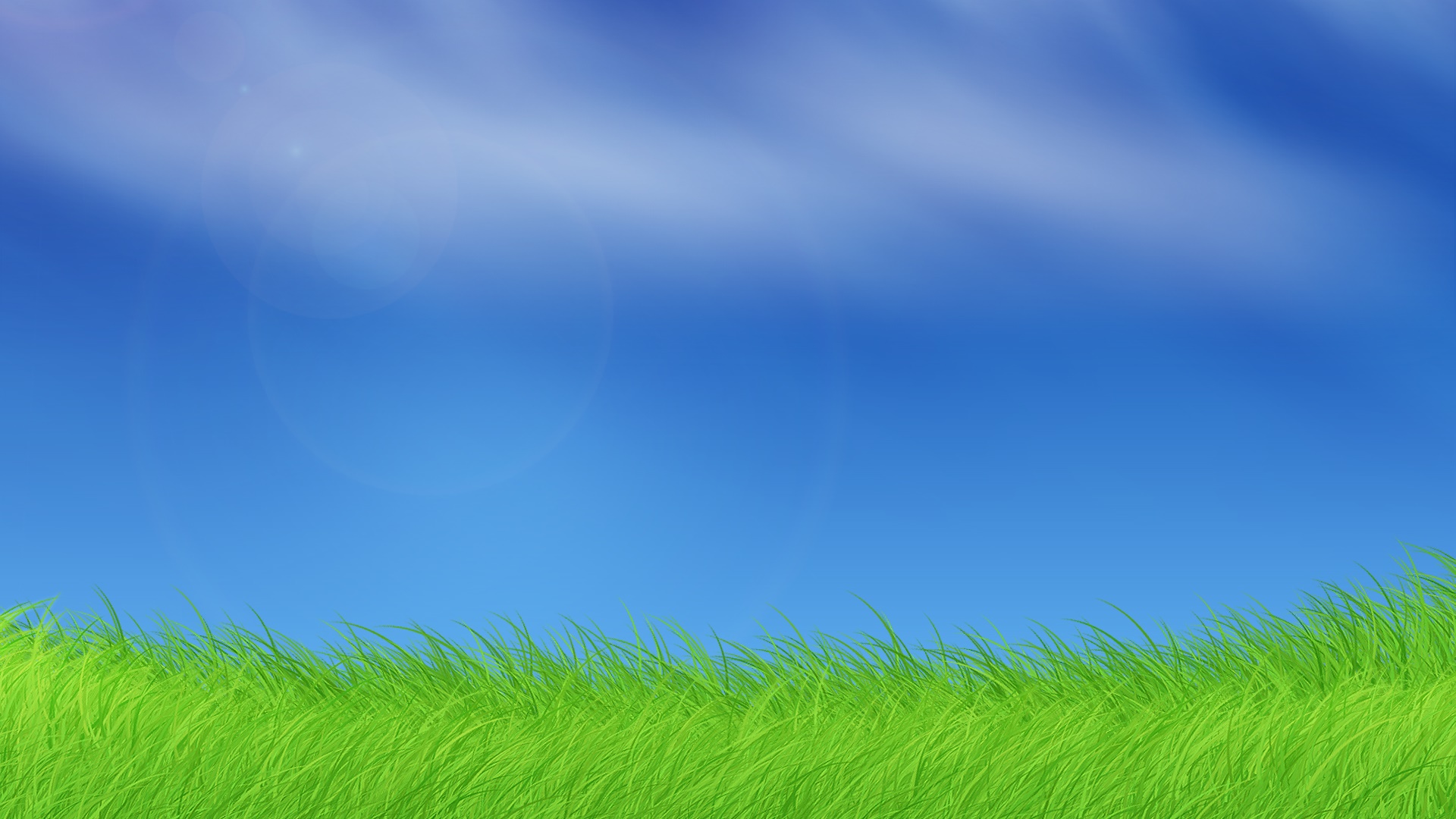 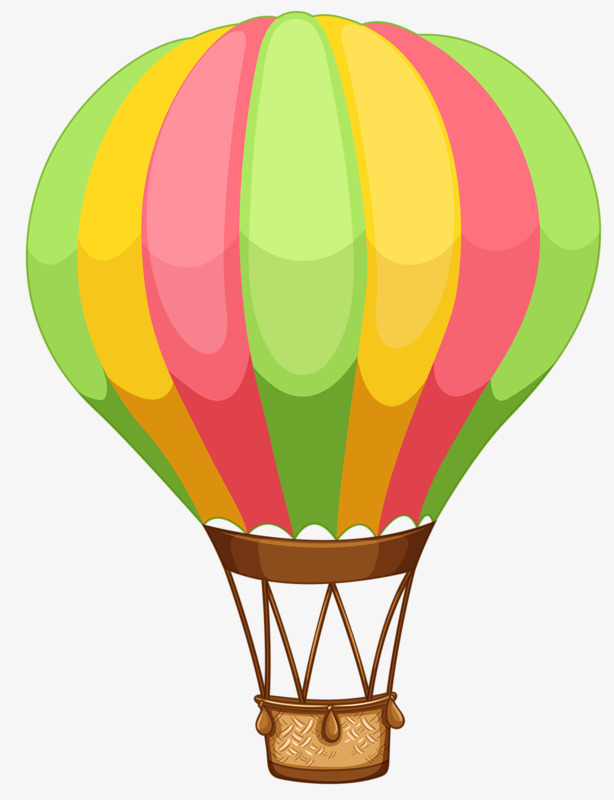 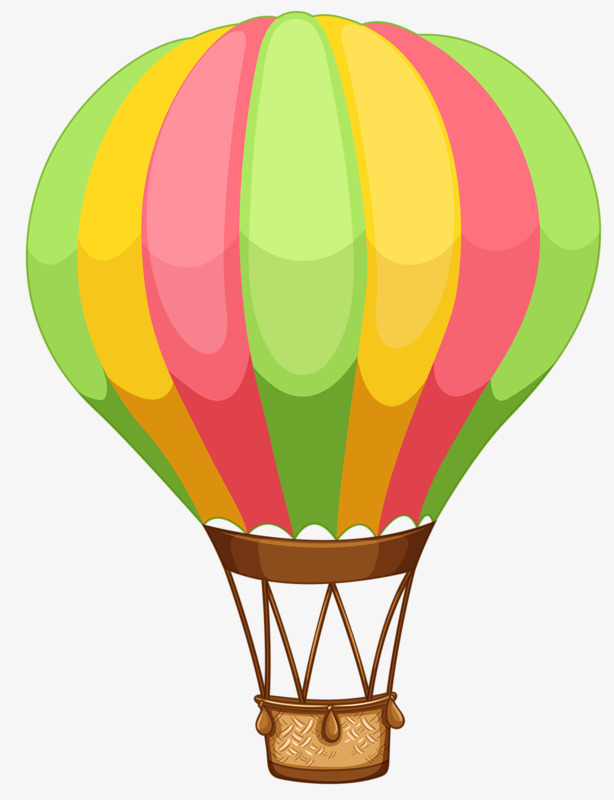 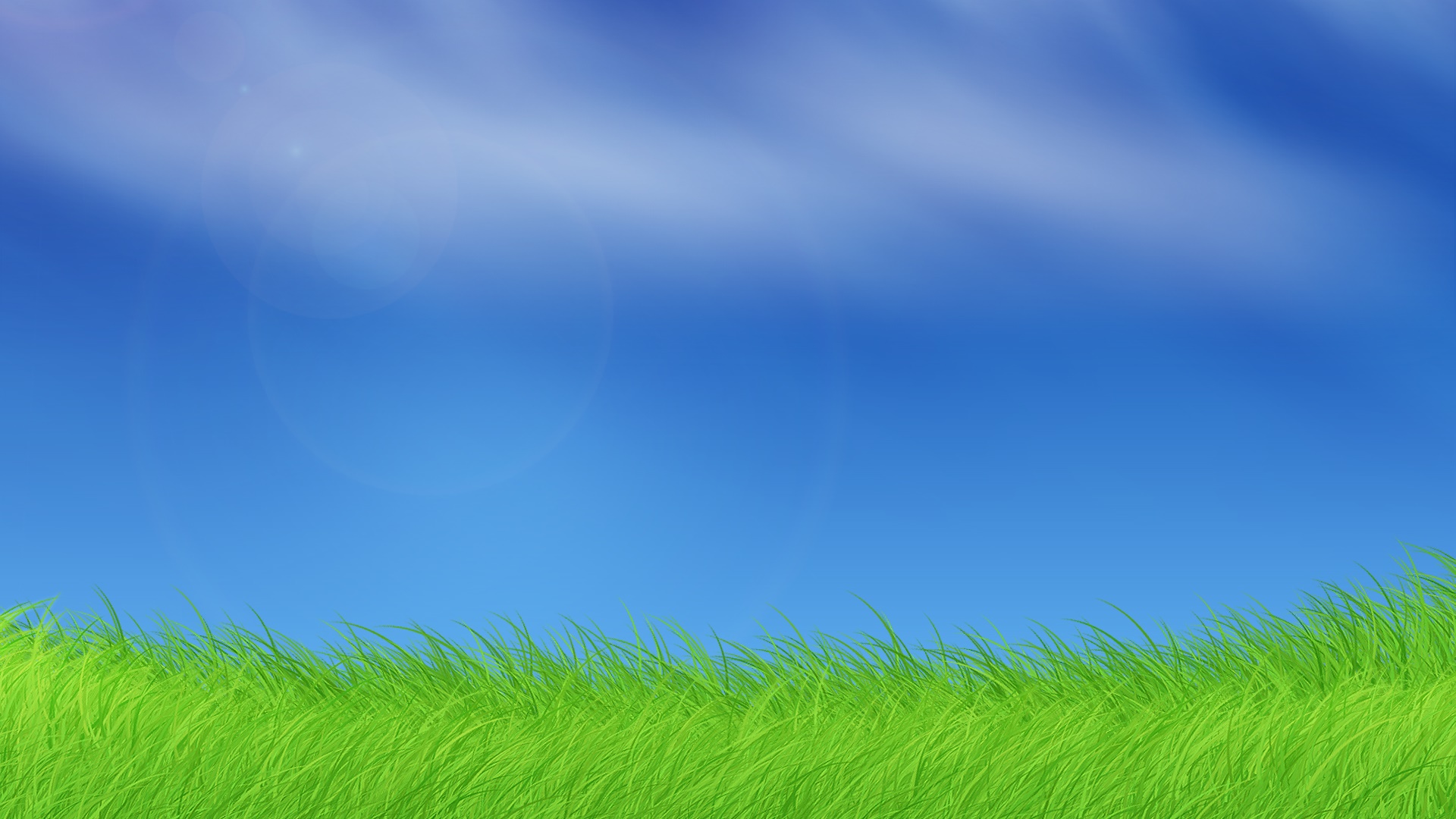 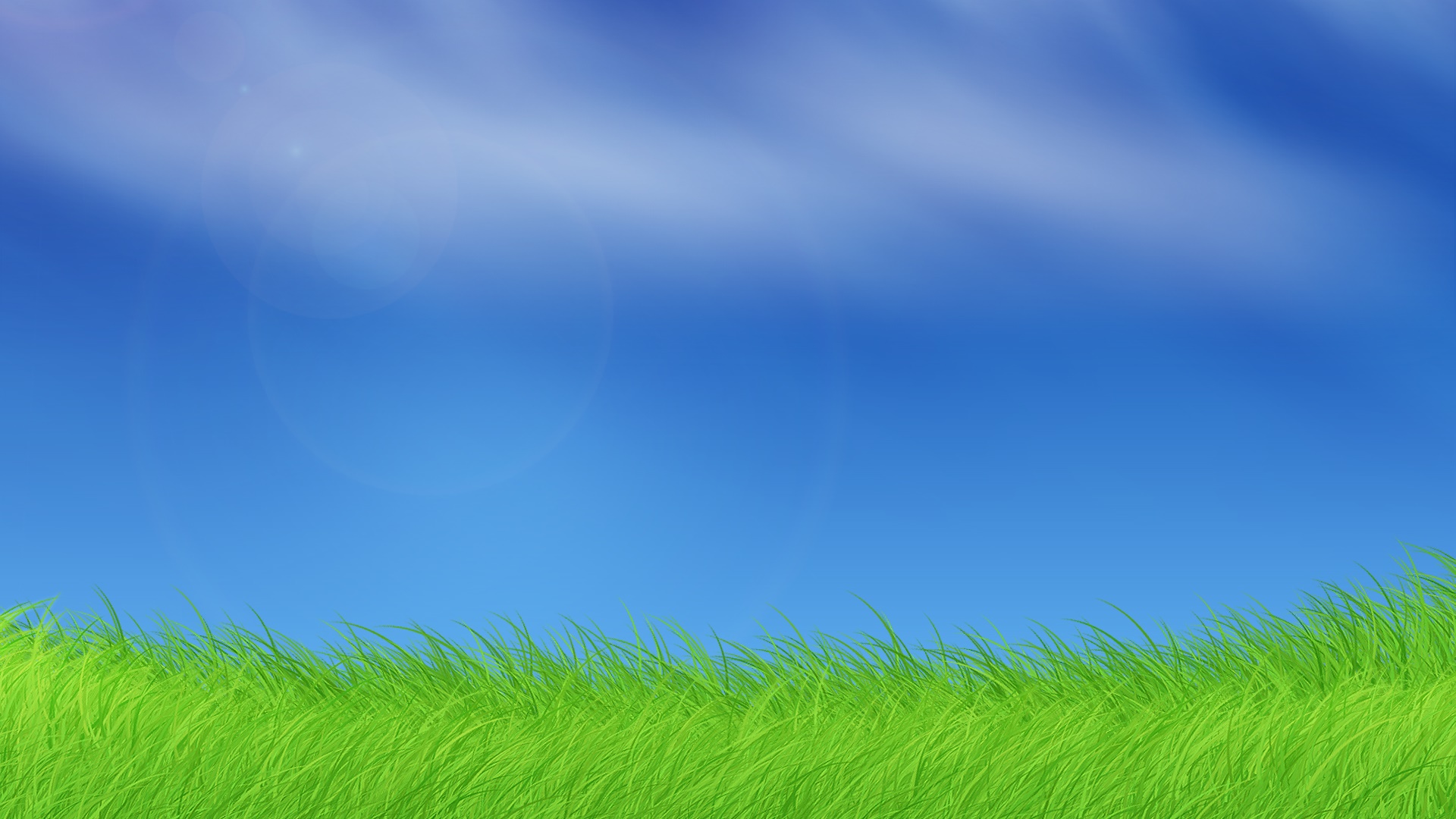 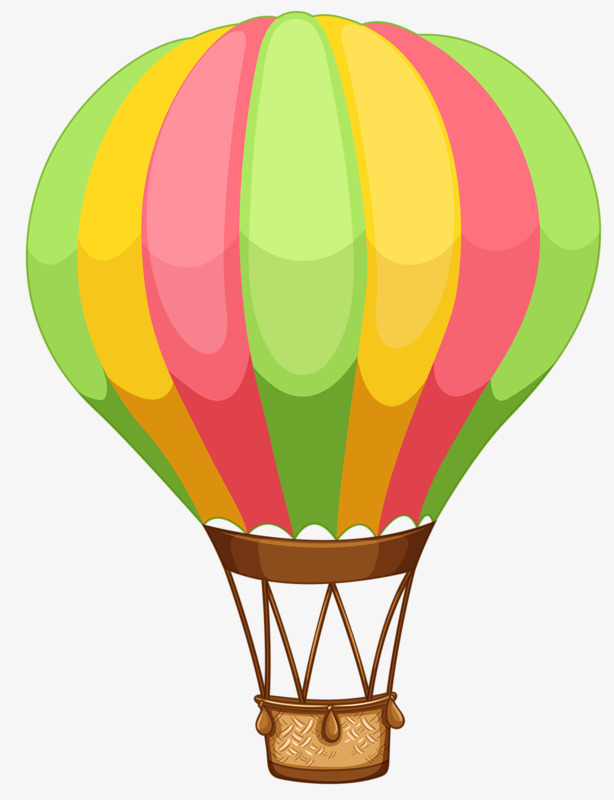 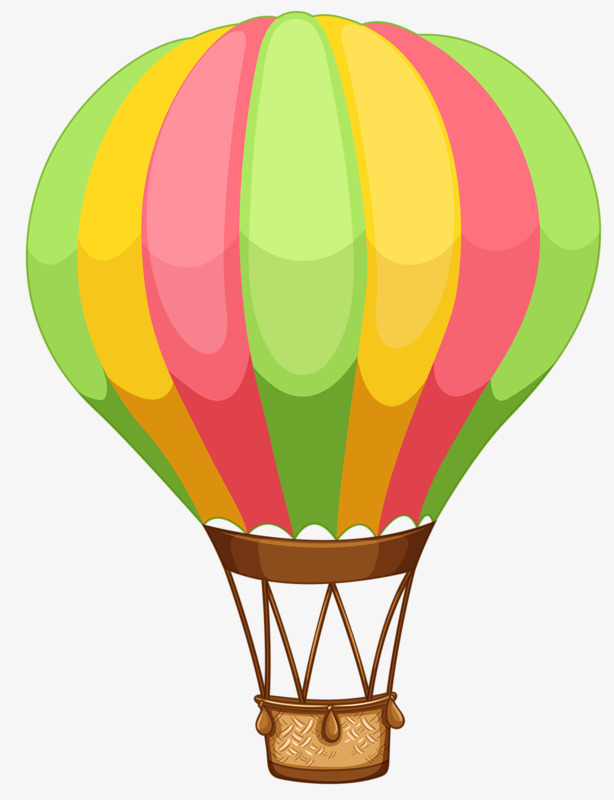 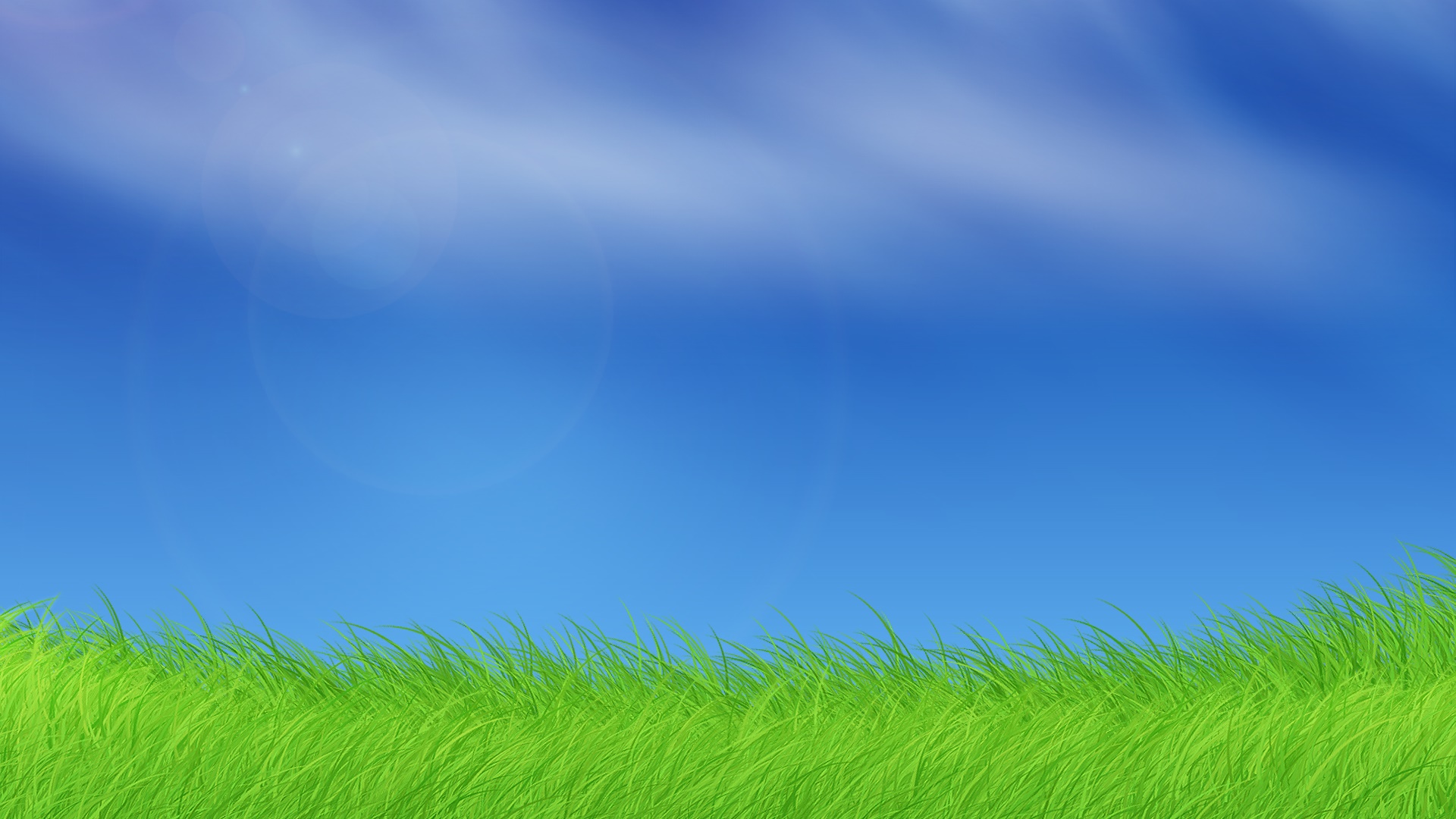 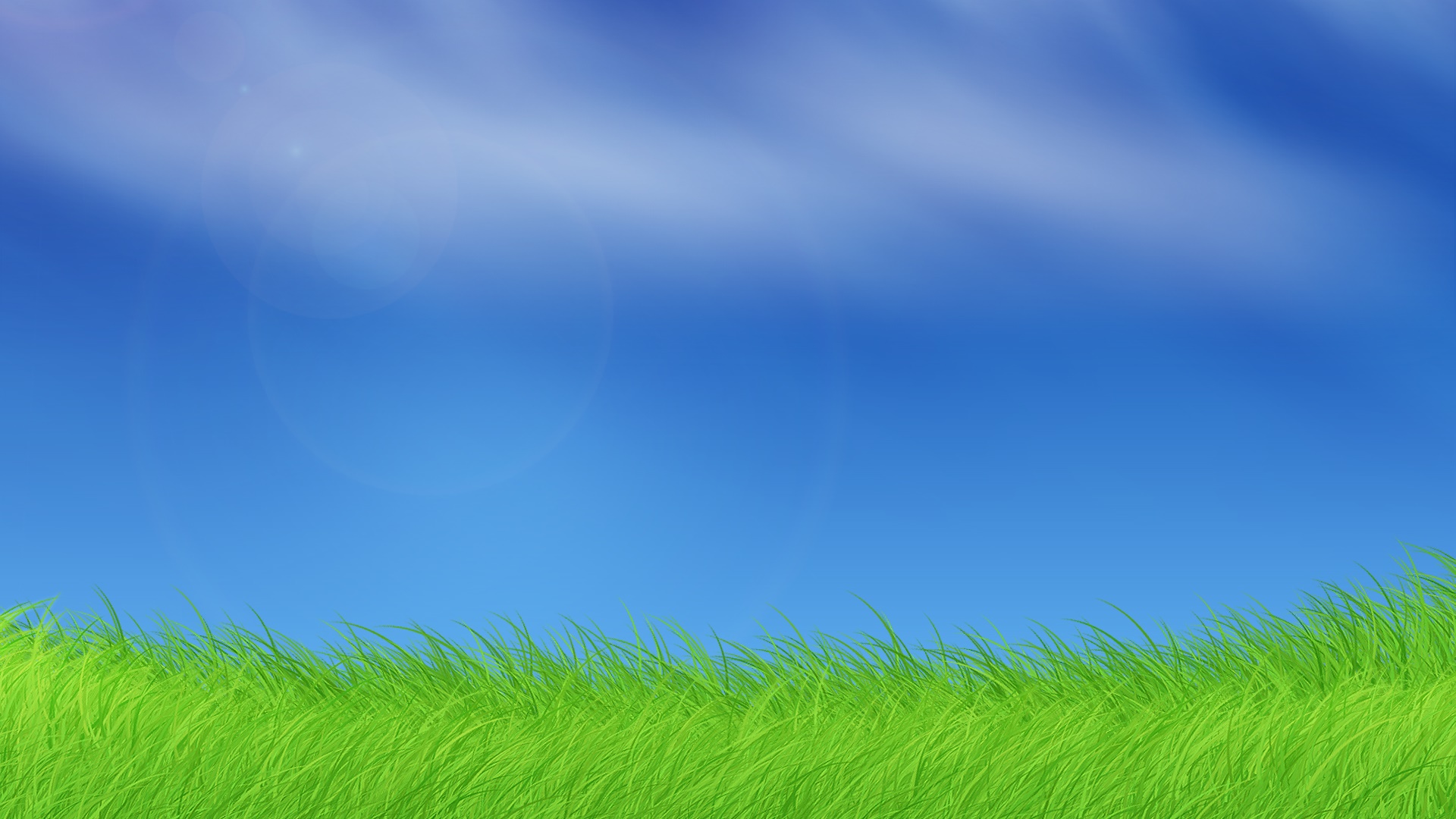 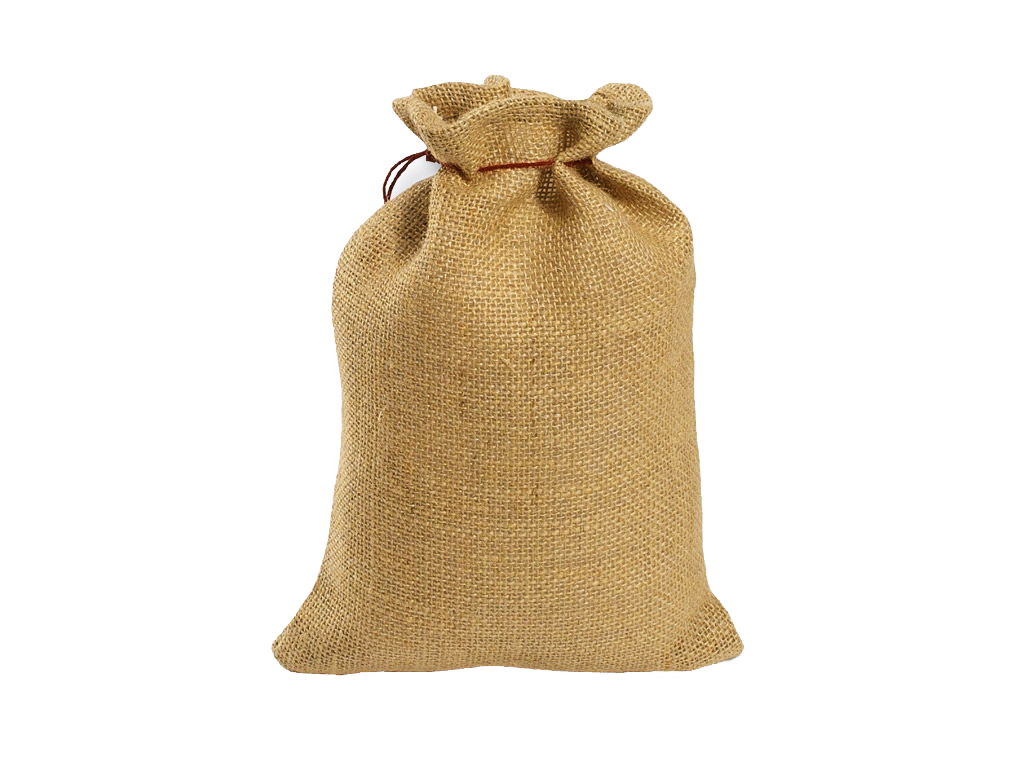 ЗДОРОВЬЕ